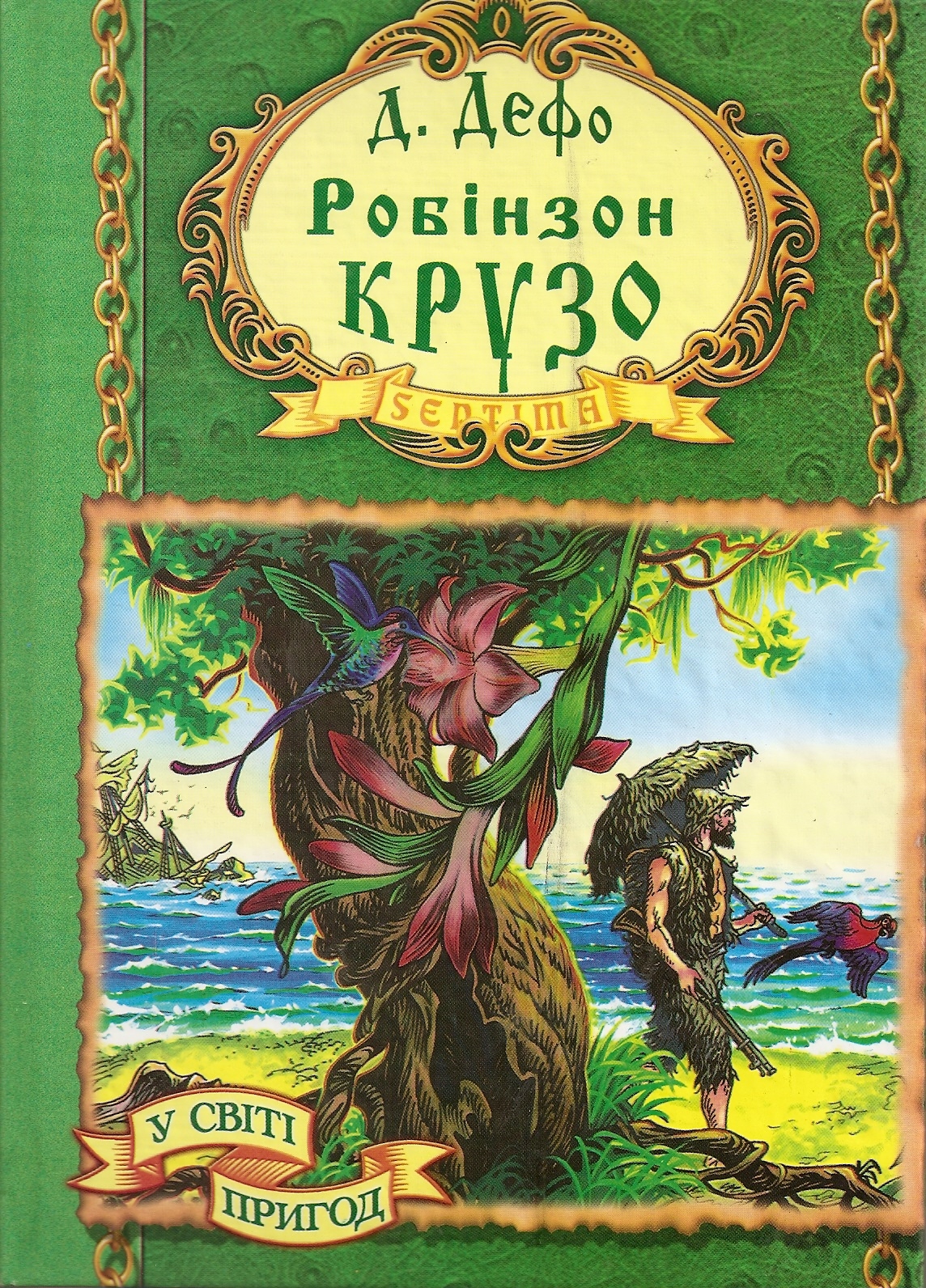 Дефо Даніель«Робінзон Крузо»
«Робінзон Крузо» - один з найвідоміших пригодницьких романів.
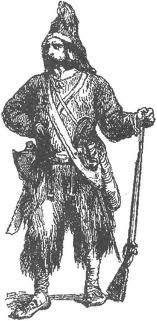 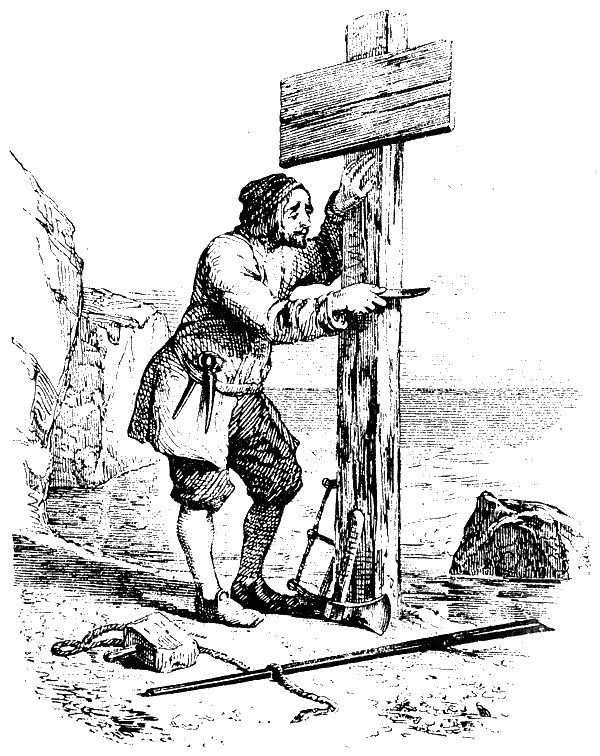 Ця книга про мужню людину, чоловіка, який опинився на безлюдному острові, зумів перемогти страх і вижити в найсуворіших умовах.
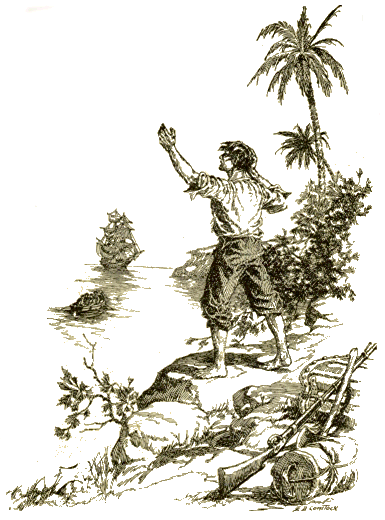 У романі розповідається про життя, пригоди Робінзона Крузо, моряка з Йорка, який прожив 28 років у повній самотності на безлюдному острові біля берегів Америки поблизу гирла річки Оріноко, куди він був викинутий корабельною аварією, під час якої весь екіпаж корабля крім нього загинув.
Прототипом Робінзона був шотландський моряк Олександр Селькірк, який прожив на безлюдному острові 4 роки і 4 місяці. Його прізвище було названо острів, на якому жив сам Селькірк.
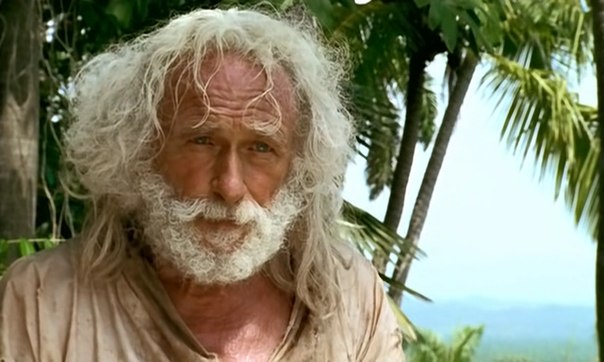 Робинзон був третім сином у сім’ї середнього статку, його балували й не готовили ні до якого ремесла. З дитячого років він мріяв про морські подорожі.
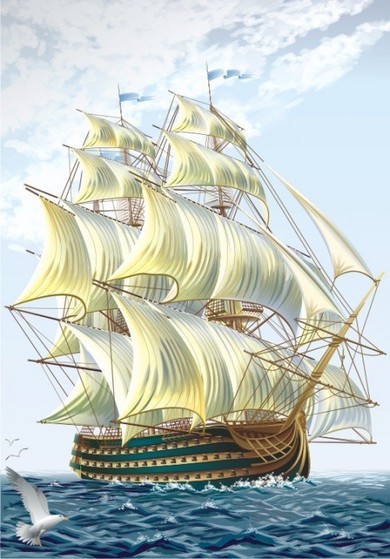 Що навчився робити Робінзон за 28 років самотності ?
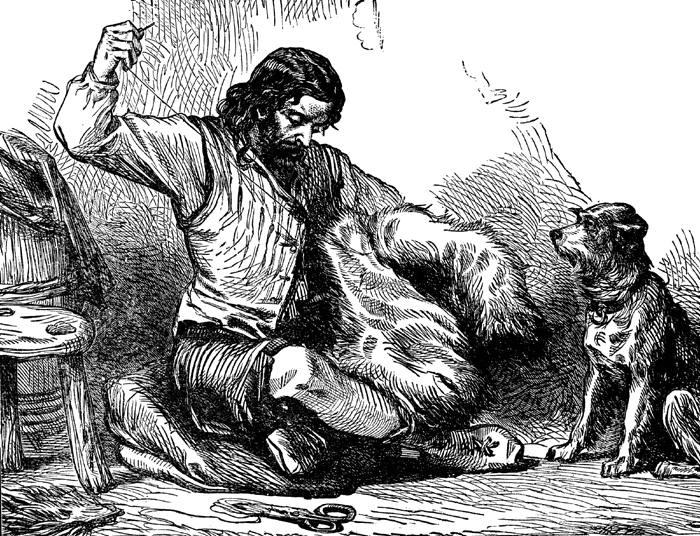 Робити свічку з козячого жиру
Обробляти шкури
Розпалювати та підтримувати багаття
Будувати помешкання
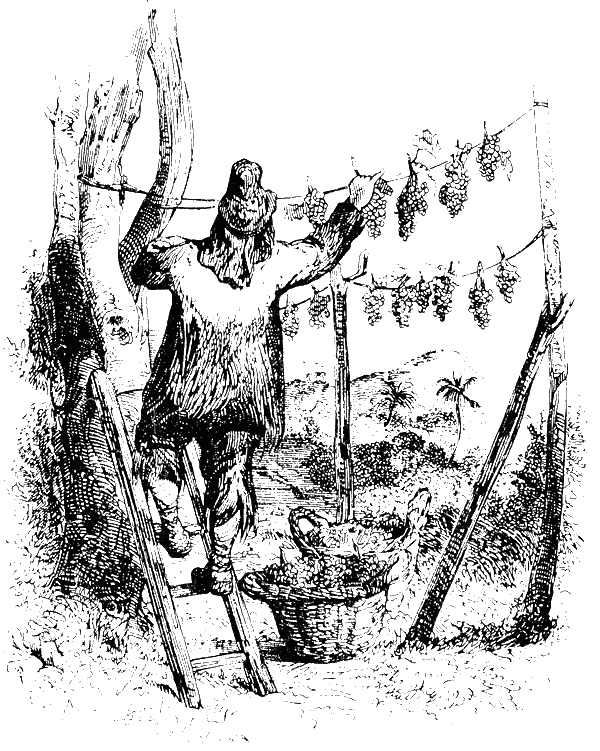 ПРАЦЬОВИТІСТЬ – головна якість Робінзона, яка допомогла йому не тільки вижити, але і залишитися людиною.
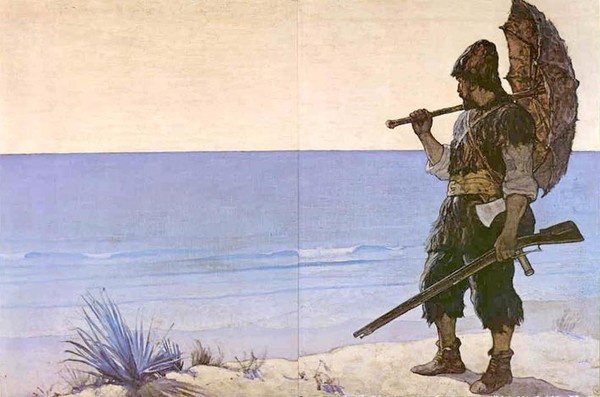 Герой роману – звичайна людина, подібна до нас, зумів вижити, вистояти, залишитися Людиною!!!
Яким дивним явищем був наляканий Робінзон, коли з даху його печери почала сипатися земля 

А) землетрус     
Б) цунамі     
В) вибух
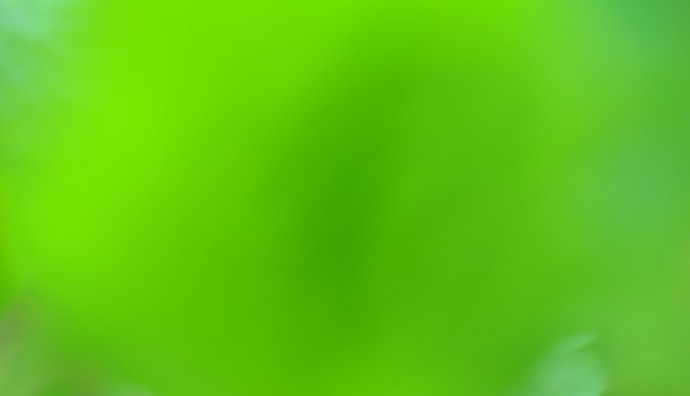 Порятунку не було: мене чекала невблаганна смерть і не у хвилях морських, а ….

А) від самотності
Б) від голоду   
В) від болю
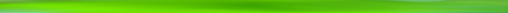 « Старий … якого я знайшов тоді в моїй печері, наступного дня здох, і я закопав його в землю, там де він лежав»



А) папуга
Б) козел    
В) кабан
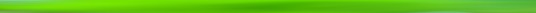 Я вирішив одразу дістатись на корабел, щоб дістати..


А) провізію й інші речі   
Б) порох і гроші
В) зброю
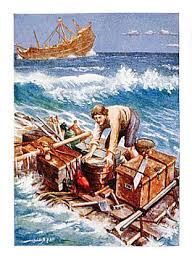 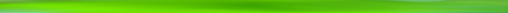 Дякую за увагу.